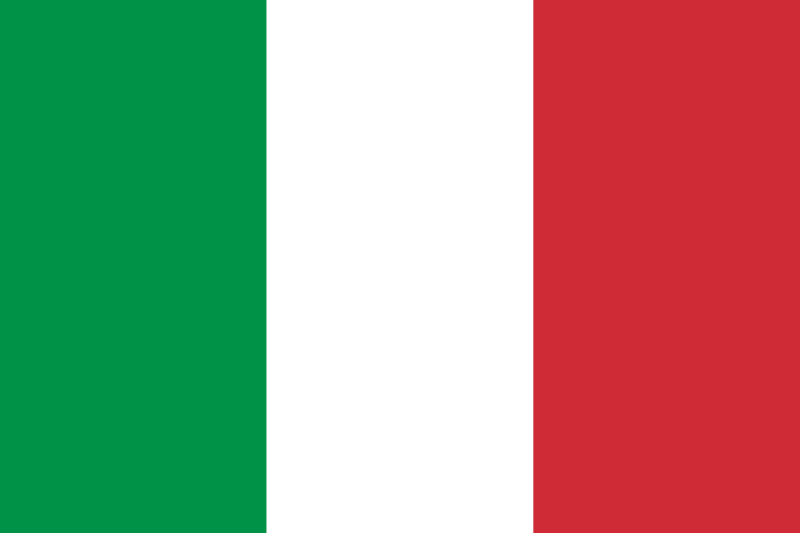 Italština
Karolina Kolaříková
Richard Jakeš
Kde se mluví Italsky?
Itálie
San Marino
Švýcarsko (kantony Ticino a Grigioni)
Vatikán (druhý oficiální jazyk)

Menšiny: Slovinsko, Chorvatsko, USA, Albánie,Jižní Amerika, Finsko,Monako...

Cca 85 milionů  mluvčích
Dialekty
Spisovná italština vychází z toskánského dialektu (1861)
piemontský, abruzzský, apulský, umbrijský, lazijský, marchigianský, cicolansko-reatonsko-aqualský, moliský...

Sicilština, sardština, benátština, neapolština, toskánština, lombardština
https://www.milujitalii.cz/category/italstina-snadno-a-rychle/

https://www.bbc.co.uk/languages/italian/

https://www.livelingua.com/italian/courses

https://www.memrise.com/en/learn-italian 

https://www.omniglot.com/language/phrases/italian.php
Pôvod
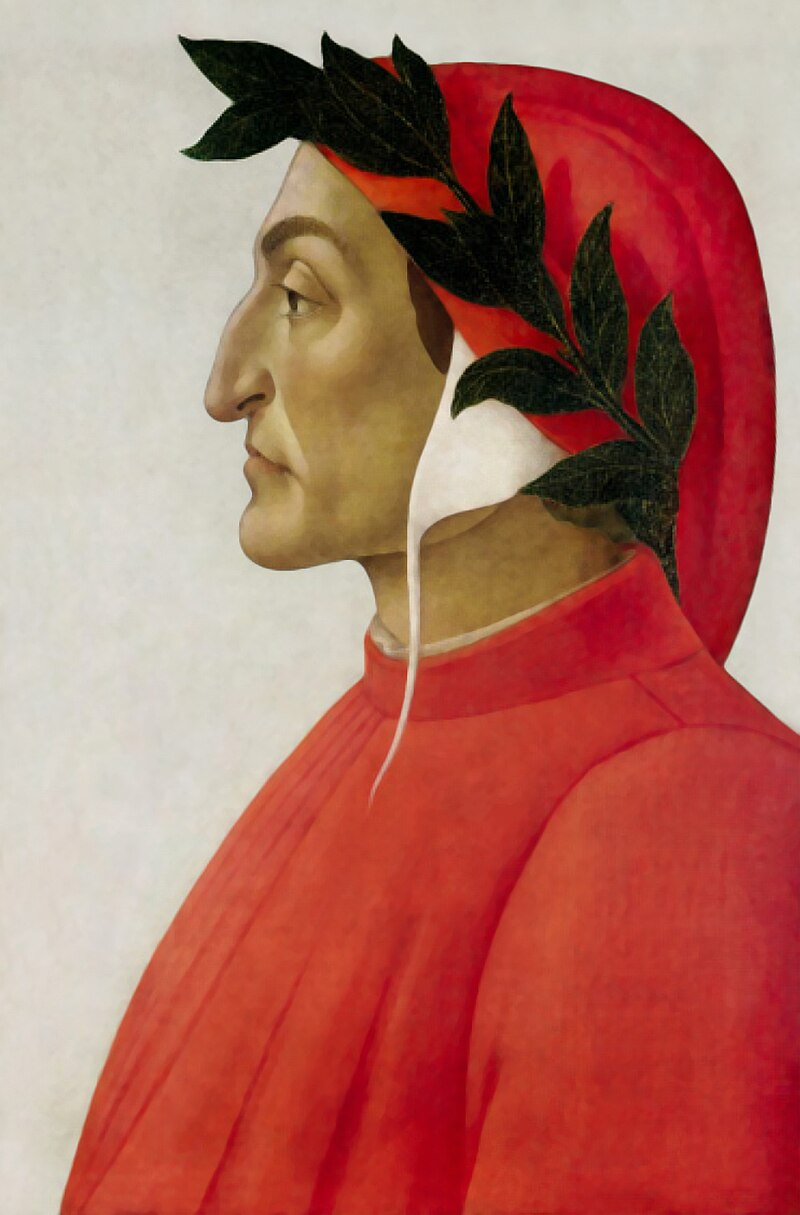 Románsky indoeurópsky jazyk
Vývoj z vulgárnej latinčiny (2 vetvy)
8. - 9. storočie
Dante Alighieri
14. storočie
(Božská) Komédia
Štandardizácia talianskeho jazyka
Písmo
Súčasnosť
Latinské písmo - latinská majuskula - karolínska minuskula
Humanistické písmo
Novogotická kurzíva
Poggio Bracciolini
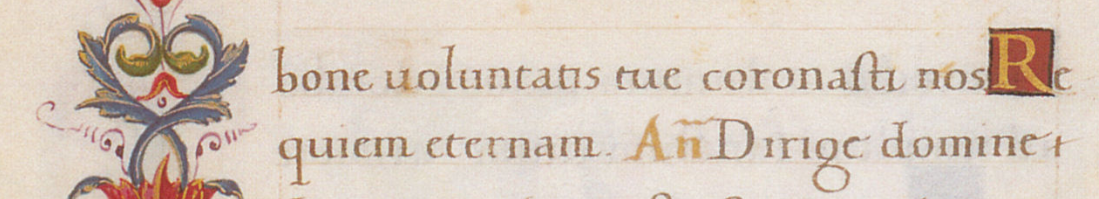 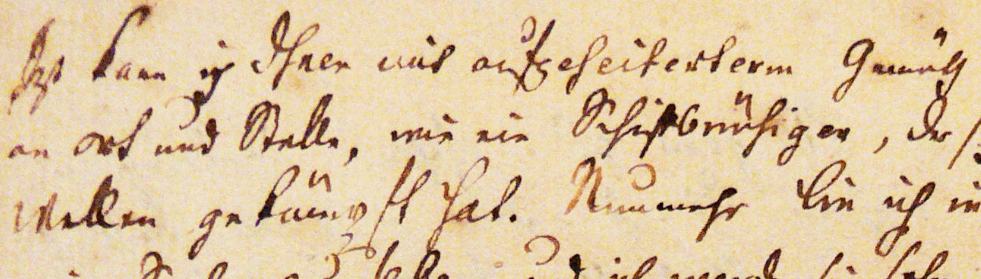 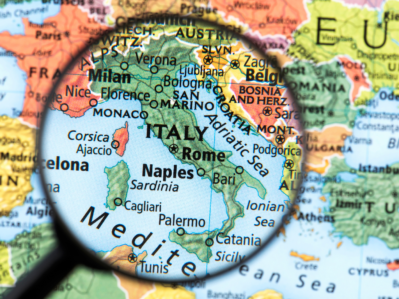 Grazie per la vostra attenzione
Zdroje
https://lrc.la.utexas.edu/eieol [dostupné online, 14. 10. 2023]
https://starkeycomics.com/2019/11/01/indo-european-words-for-two/ [dostupné online, 14. 10. 2023]
https://upload.wikimedia.org/wikipedia/commons/0/0d/Book_of_Hours_Bentivoglio.jpg [dostupné online, 14. 10. 2023]
https://cs.wikipedia.org/wiki/Novogotick%C3%A9_p%C3%ADsmo#/media/Soubor:Brief_Schiller_Schwan_8_Dez_1782_(cropped).jpg [dostupné online, 14. 10. 2023]
https://en.wikipedia.org/wiki/Dante_Alighieri#/media/File:Portrait_de_Dante.jpg [dostupné online, 14. 10. 2023]
https://www.unitedlanguagegroup.com/blog/italian-language-facts. [dostupné online, 14. 10. 2023]
https://en.wikipedia.org/wiki/Geographical_distribution_of_Italian_speakers. [dostupné online, 14. 10. 2023]
https://en.wikipedia.org/wiki/Italian_language. [dostupné online, 14. 10. 2023]